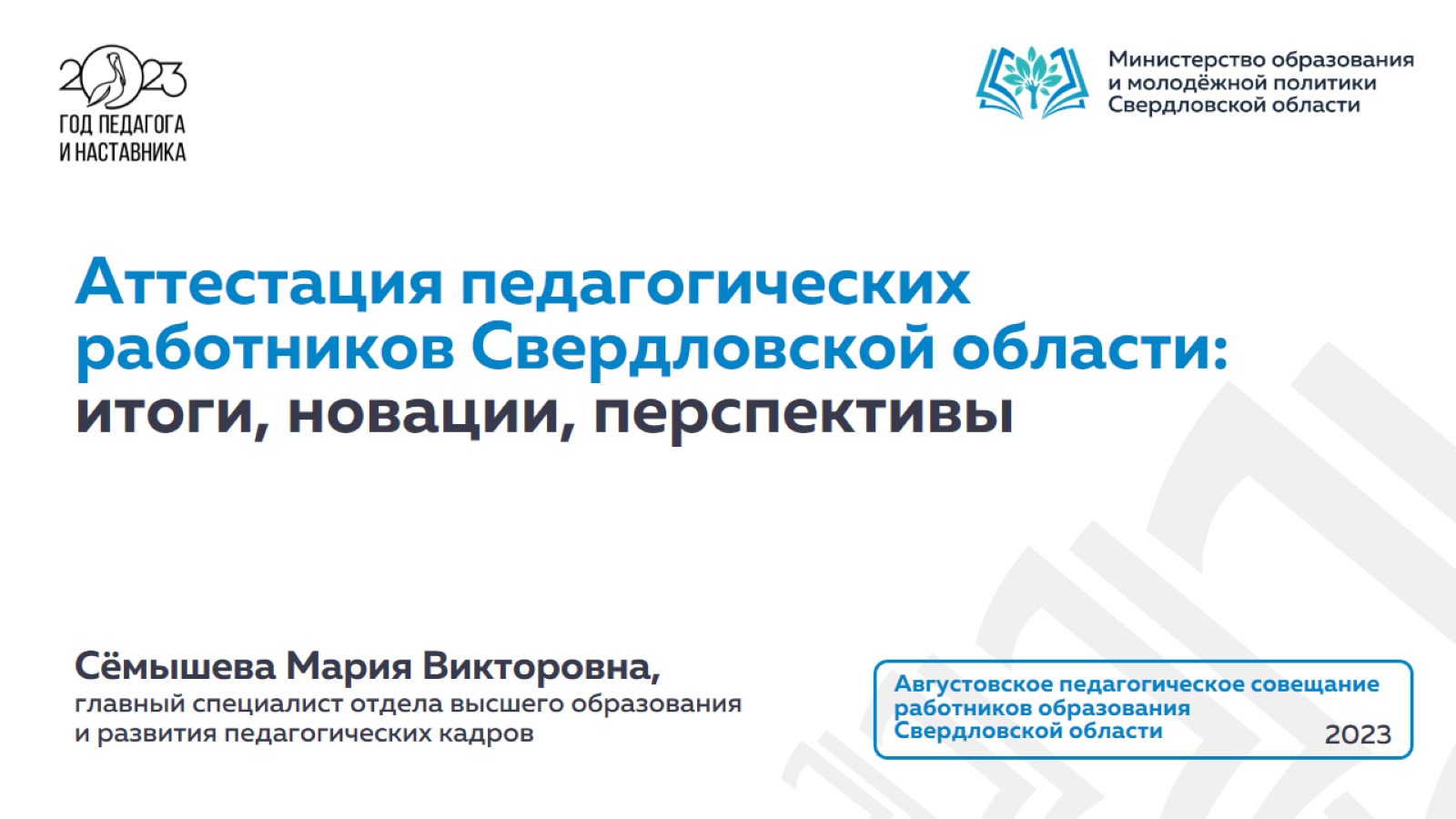 Аттестация педагогических работников Свердловской области: итоги, новации, перспективы
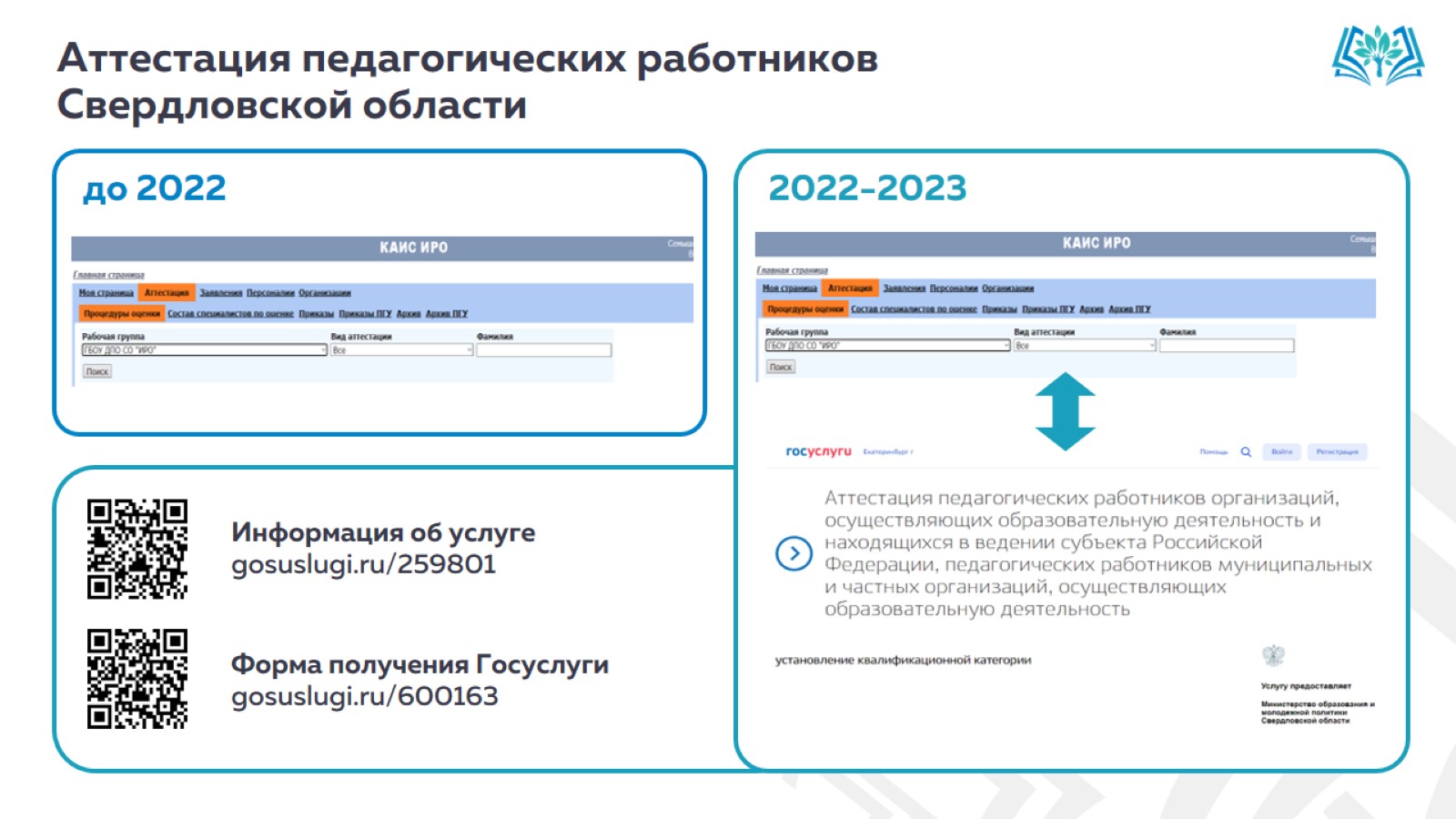 Приказ Министерства просвещения Российской Федерации от 24.03.2023 №196 «Об утверждении порядка проведения аттестации педагогических работников организаций, осуществляющих педагогическую деятельность
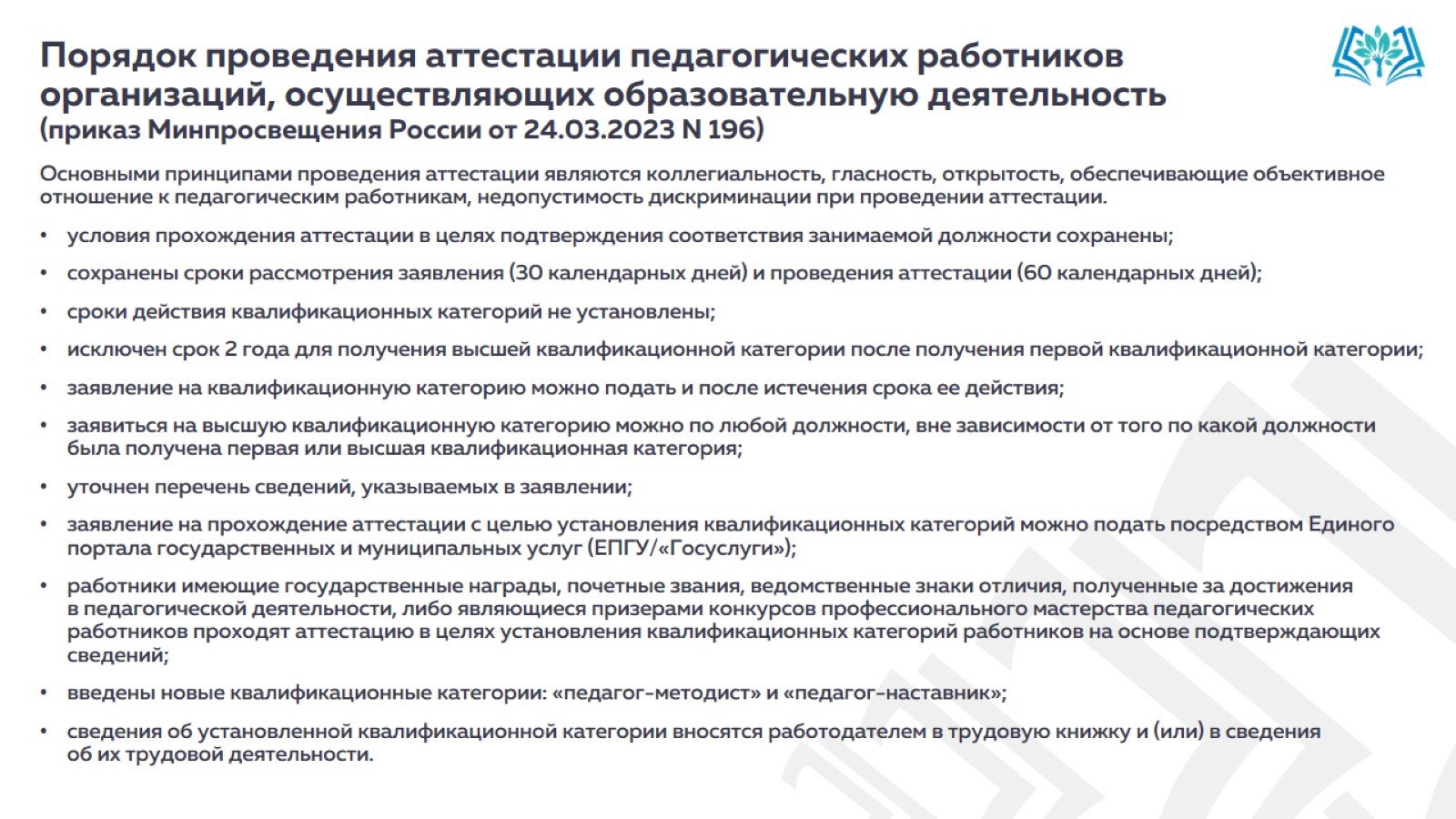 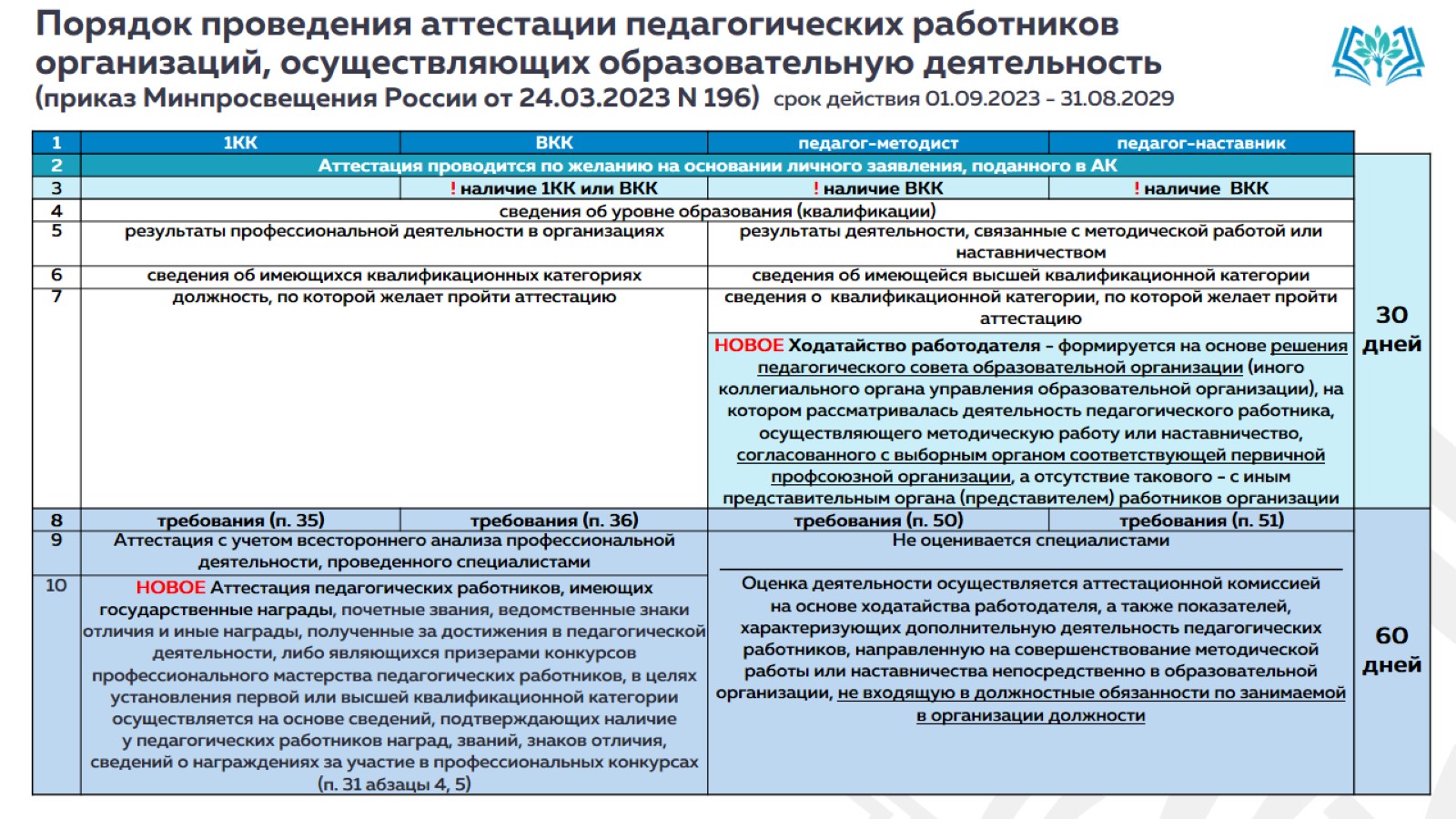 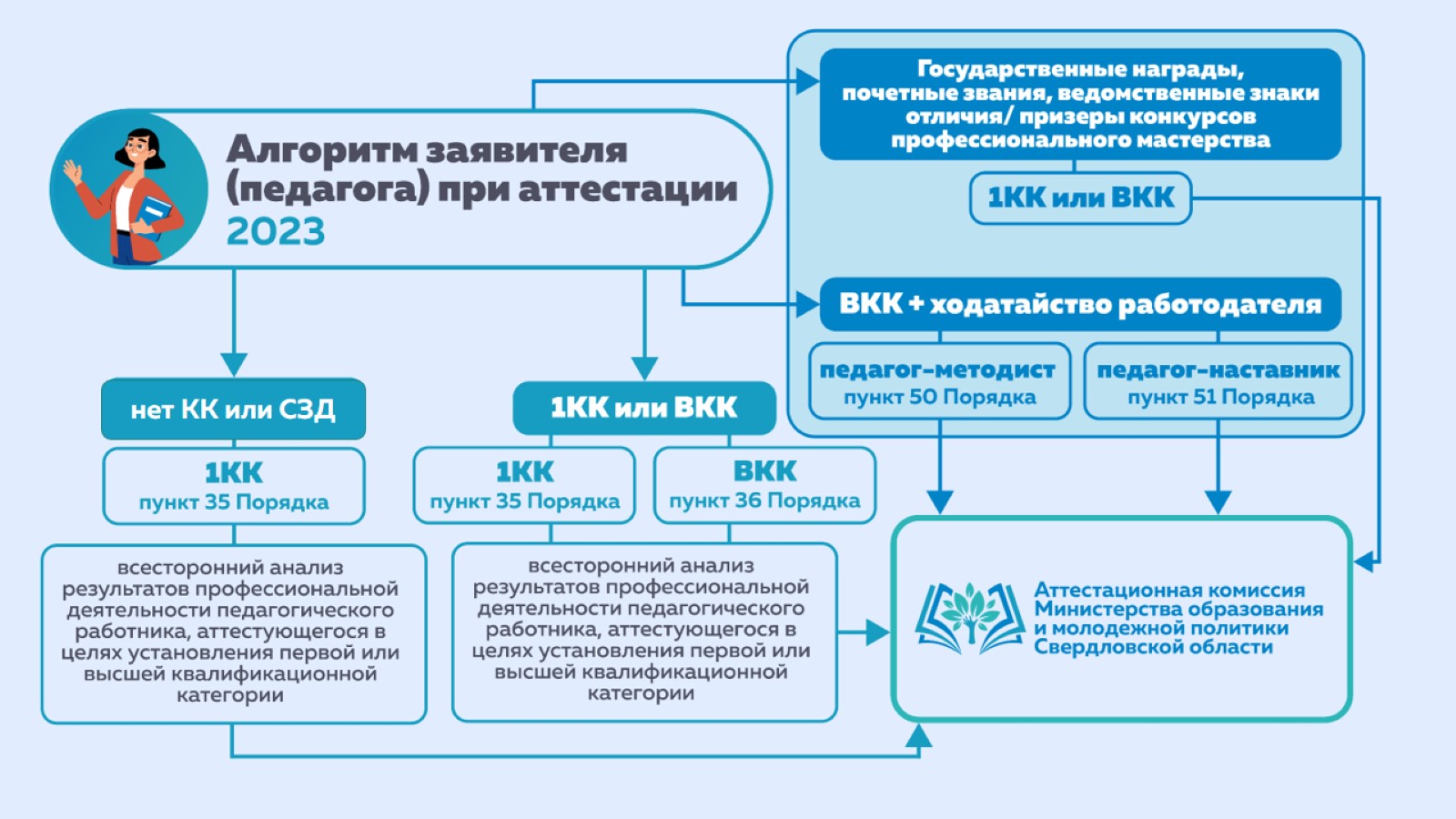 «Аттестация педагогических работниковорганизаций, осуществляющих образовательную деятельность»
Информирование заявителей о порядке предоставления государственной услуги осуществляется:
посредством размещения в открытой и доступной форме информации:
в федеральной государственной информационной системе «Единый портал государственных и муниципальных услуг (функций)» (https://gosuslugi.ru/) (далее - ЕПГУ) по адресу: https://www.gosuslugi.ni/259801/l/info;
на официальном сайте Министерства образования и молодежной политики Свердловской области (далее - Министерство образования) в информационнотелекоммуникационной сети «Интернет» (minobraz.egov66.ru) (далее — официальный сайт Министерства образования) по адресу: https://minobraz.egov66.m/site/section?id=184;
2) посредством размещения информации на информационных стендах     
     Министерства образования;
3) непосредственно при личном приеме заявителя в Министерстве образования государственными гражданскими служащими Министерства образования.
«Аттестация педагогических работниковорганизаций, осуществляющих образовательную деятельность»
«Аттестация педагогических работниковорганизаций, осуществляющих образовательную деятельность»
П.27
Посредством ЕПГУ.
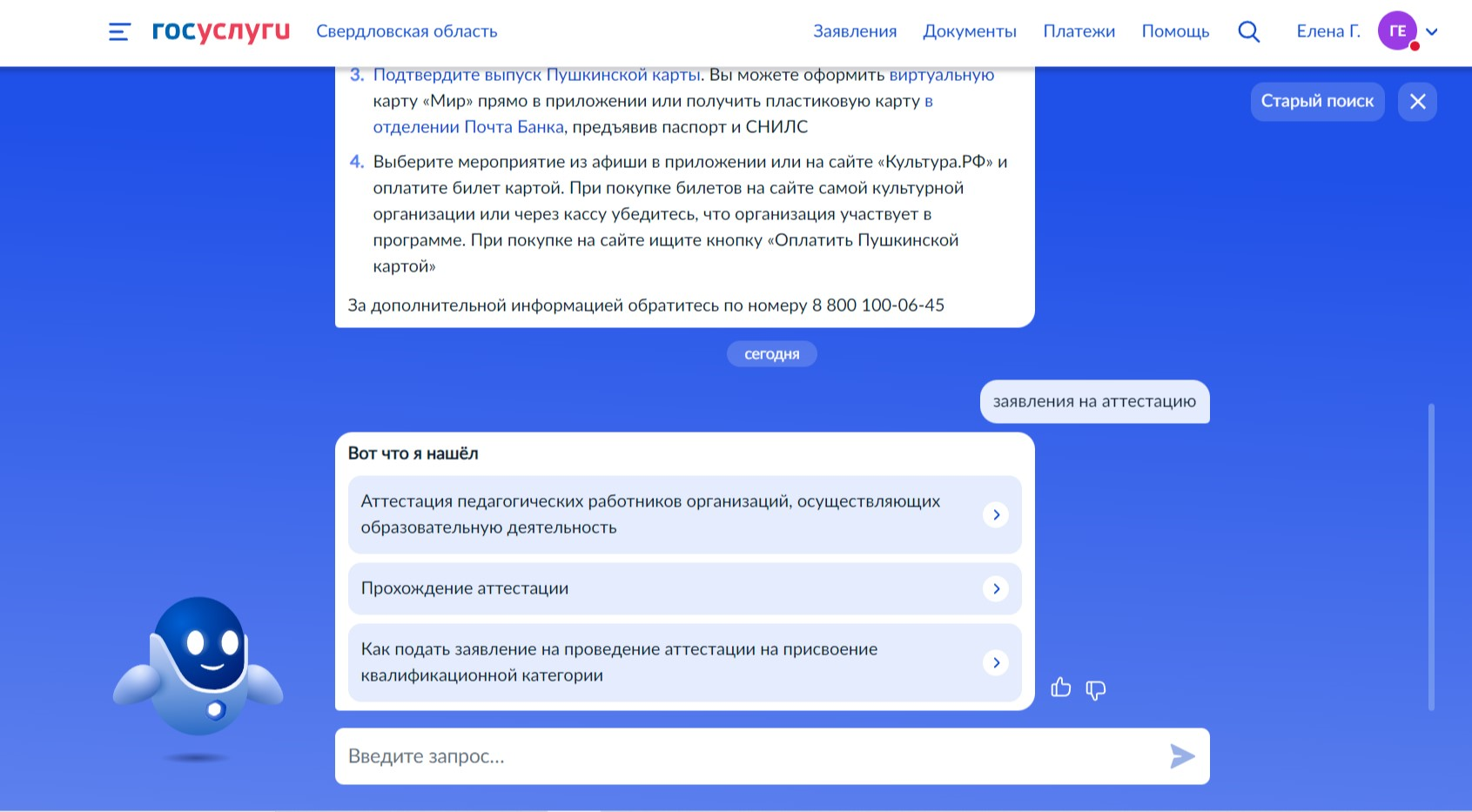 «Аттестация педагогических работниковорганизаций, осуществляющих образовательную деятельность»
Пункт 28  Порядка
В заявлении указываются фамилия, имя, отчество (при наличии) заявителя, данные документа, удостоверяющего личность (паспорта гражданина Российской Федерации) (серия и номер, дата выдачи, кем выдан, код подразделения, выдавшего документ), номер телефона, адрес электронной почты, сведения о месте работы и должности, сведения о квалификационной категории, на которую претендует заявитель, сведения о ранее присвоенной квалификационной категории (при наличии), способ получения результата предоставления государственной услуги.
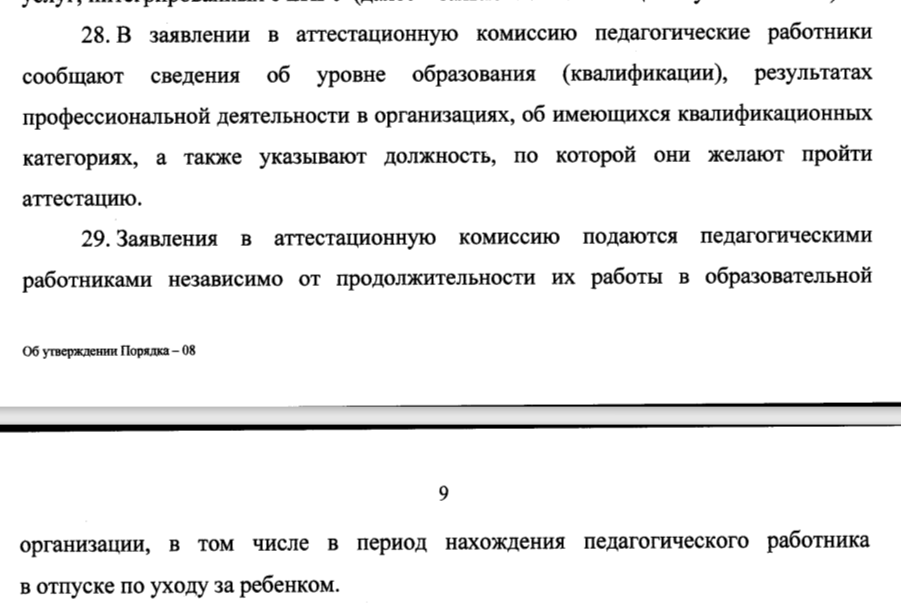 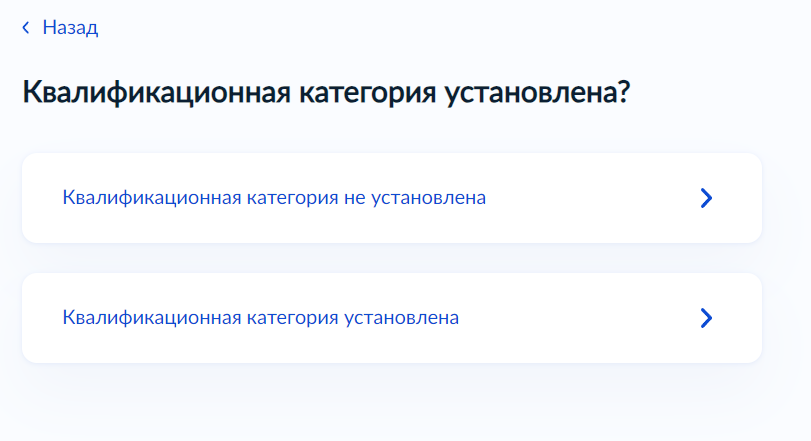 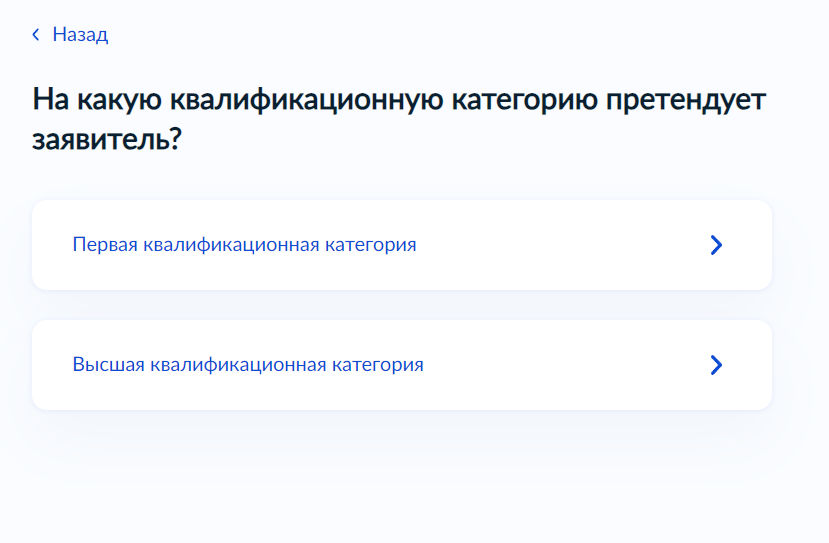 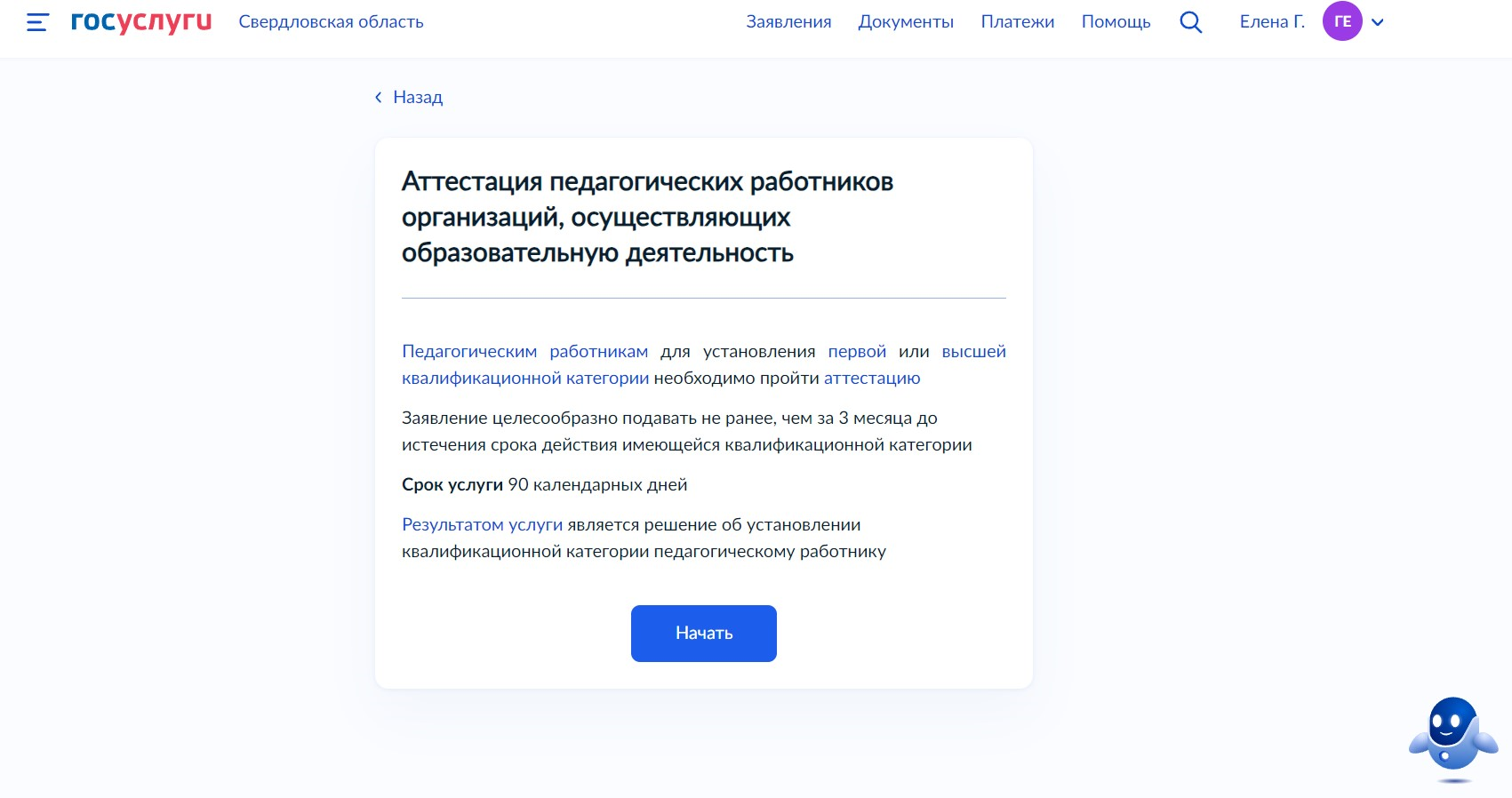 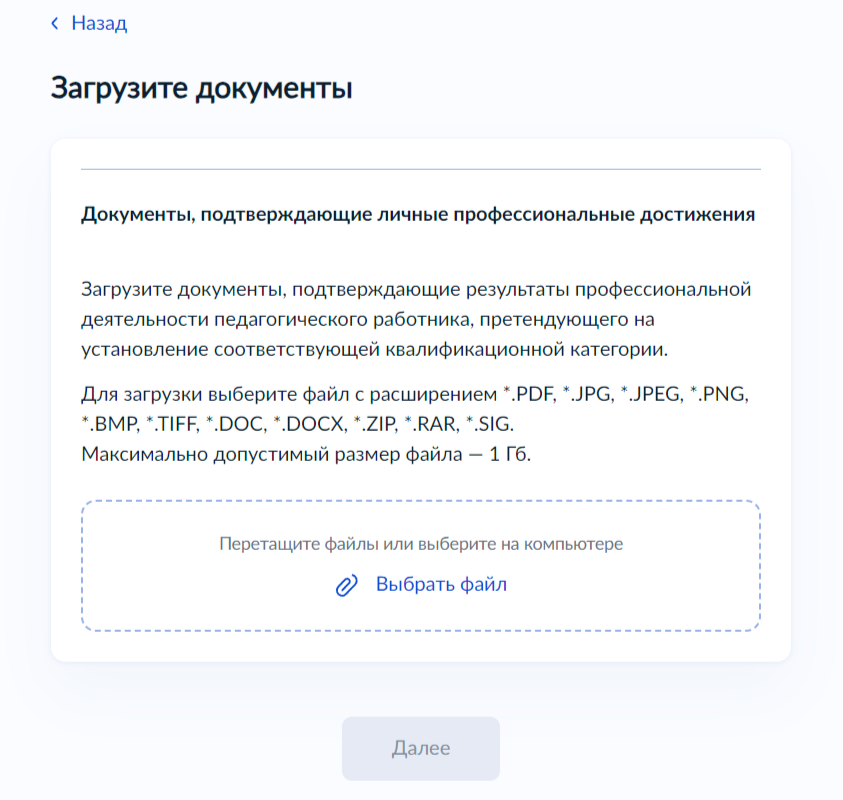 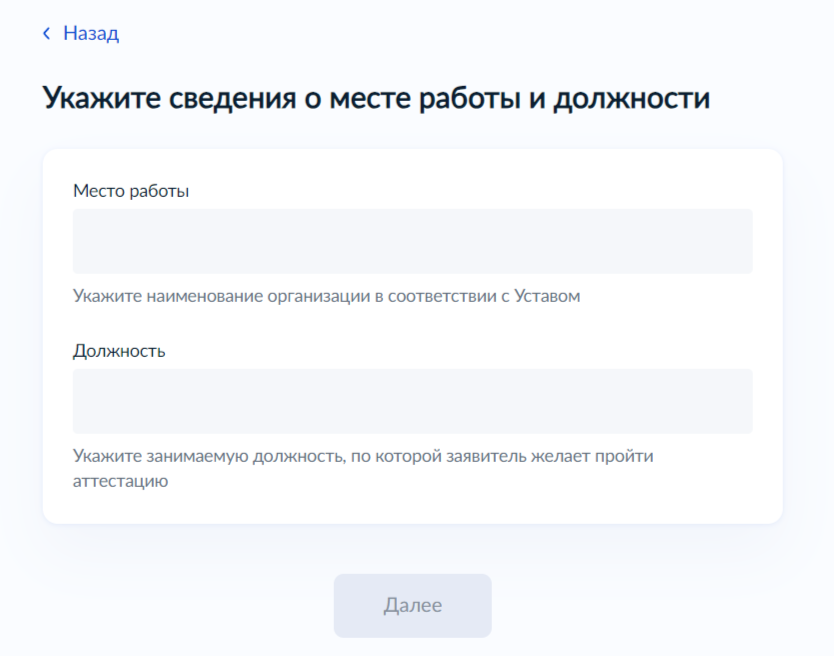 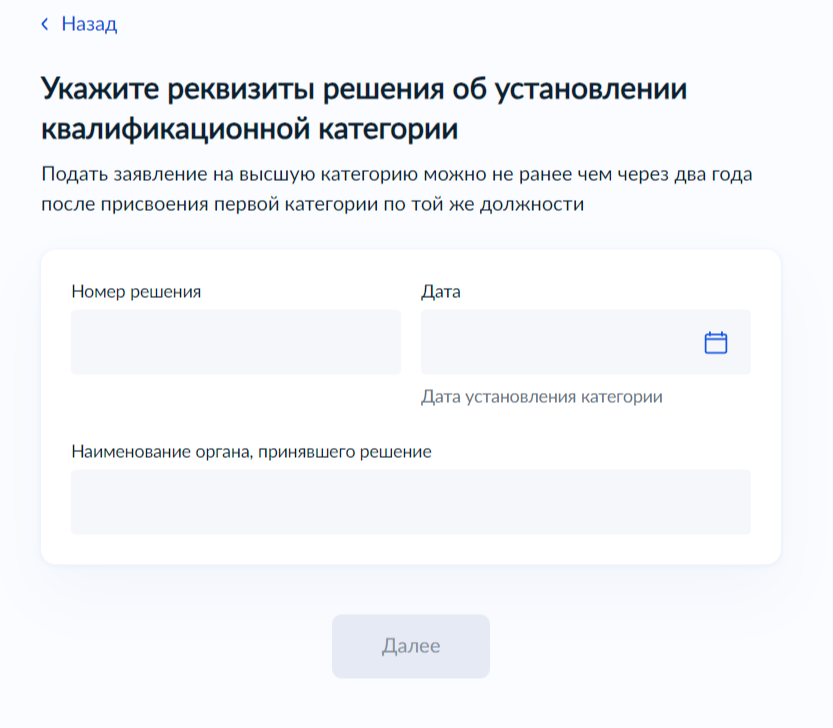 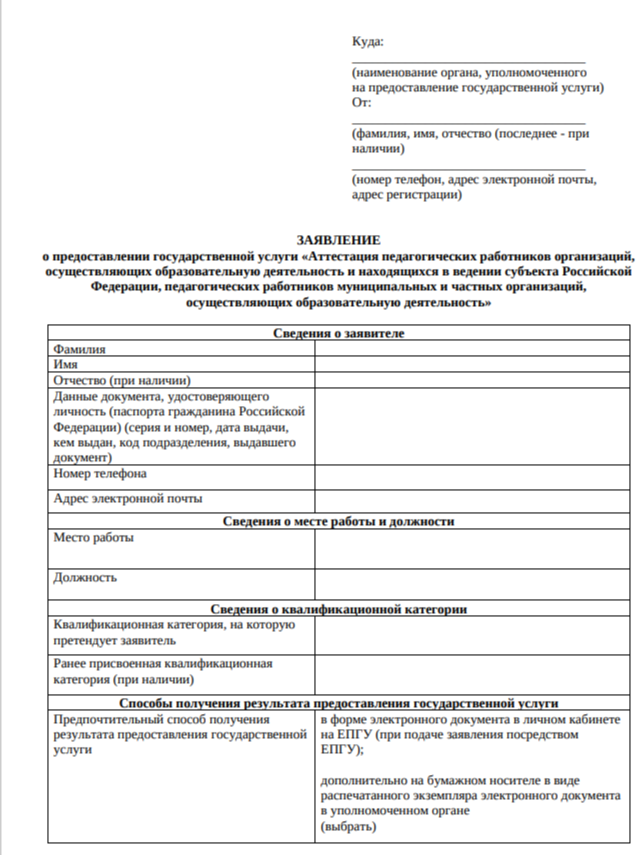 «Аттестация педагогических работниковорганизаций, осуществляющих образовательную деятельность»
В случае направления заявления посредством ЕПГУ заявитель размещает в разделе «Дополнительные документы» заверенную руководителем образовательной организации скан-копию документа, подтверждающего, что заявитель состоит в трудовых, служебных отношениях с организацией, осуществляющей образовательную деятельность, и выполняет обязанности по обучению, воспитанию обучающихся и (или) организации образовательной деятельности.
«Аттестация педагогических работниковорганизаций, осуществляющих образовательную деятельность»
Срок предоставления государственной услуги
Пункт 31,32

Максимальный срок предоставления государственной услуги, независимо от способов обращения заявителя, составляет не более 90 календарных дней:
заявление о проведении аттестации (заявление о предоставлении государственной услуги)  рассматривается в срок не более 30 календарных дней со дня получения;
продолжительность аттестации для каждого педагогического работника от начала ее проведения и до принятия решения АК составляет не более 60 календарных дней.
Схема процесса оказания государственной услуги в электронном формате и сроки выполнения всех действий
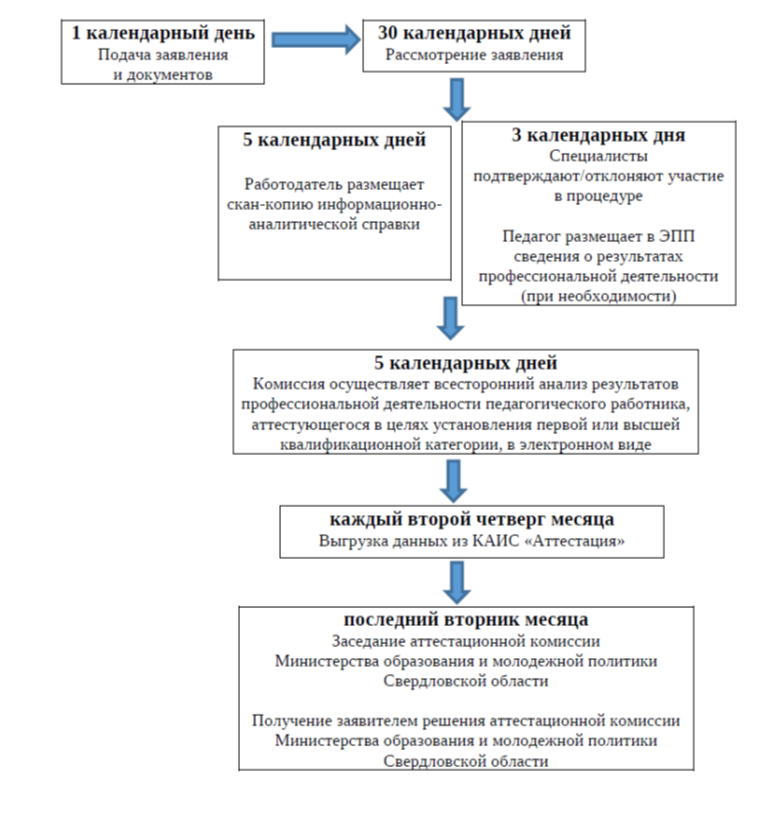 «Аттестация педагогических работниковорганизаций, осуществляющих образовательную деятельность»
Срок предоставления государственной услуги
Пункт 31
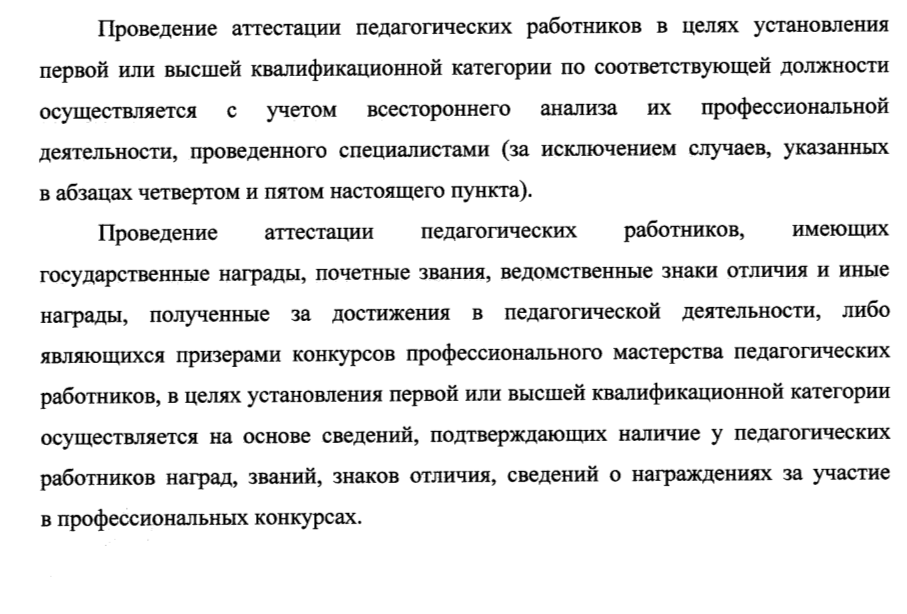 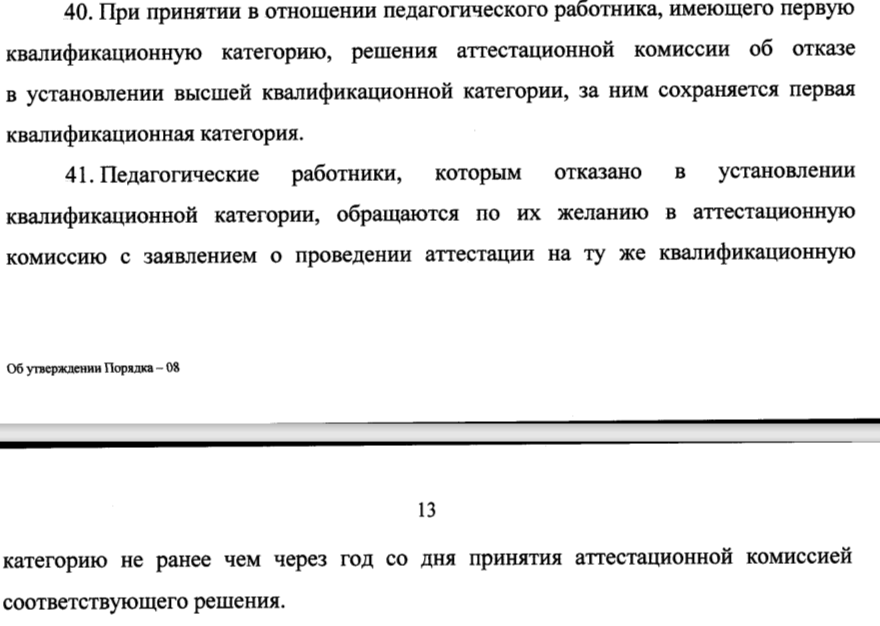 «Аттестация педагогических работниковорганизаций, осуществляющих образовательную деятельность»
Результатом предоставления государственной услуги является:
решение об установлении квалификационной категории педагогическому работнику. 
решение об отказе в установлении квалификационной категории педагогическому работнику. 

решение об отказе в предоставлении государственной услуги:

      - увольнение педагогического работника;
      - перевод педагогического работника на другую должность в организации, осуществляющей образовательную деятельность;
      - обращение заявителя в целях установления высшей квалификационной категории по должности, по которой аттестация будет проводиться впервые, ранее, чем через 2 года после установления первой квалификационной категории по этой должности;
      - обращение заявителя с целью установления высшей квалификационной категории при отсутствии у него первой квалификационной категории; !!!
      - обращение заявителя с заявлением ранее, чем через год со дня принятия решения об отказе в установлении этой же квалификационной категории; 
      - занимает должность, которая отсутствует в подразделе 2 раздела I номенклатуры.
«Аттестация педагогических работниковорганизаций, осуществляющих образовательную деятельность»
Пункт 28 

В случае направления заявления посредством ЕПГУ заявитель вправе разместить документы и сведения, характеризующие его профессиональную деятельность с точки зрения результатов работы, перечисленных пунктами 36 и 37 (с учетом пункта 38) «Порядка аттестации»  в разделе «Дополнительные документы».

Заявитель вправе представить по собственной инициативе и разместить на ЕПГУ в разделе «Дополнительные документы» сведения о результатах предыдущих аттестаций, а также документы, подтверждающие сведения об изменении фамилии, имени, отчества (при необходимости).

Непредставление заявителем документов, которые он вправе представить по собственной инициативе, не является основанием для отказа заявителю в предоставлении государственной услуги.
«Аттестация педагогических работниковорганизаций, осуществляющих образовательную деятельность»
Заявление подлежит регистрации в течение 1 рабочего дня со дня его получения:
при личной подаче - путем внесения соответствующей записи в журнал регистрации заявлений (далее - журнал регистрации);
с использованием услуг почтовой связи - путем внесения соответствующей записи в журнал регистрации заявлений;
при направлении заявления посредством ЕПГУ Министерство образования обеспечивает в срок не позднее 1 рабочего дня с момента подачи заявления на ЕПГУ:
- прием заявления и направление заявителю электронного уведомления о поступлении заявления;
-  регистрацию заявления и направление заявителю электронного уведомления о регистрации заявления.
Электронное заявление становится доступным для ответственного должностного лица Министерства образования в системе «Аттестация»  КАИС:
проверяет наличие электронных заявлений, поступивших с ЕПГУ, с периодом не реже 2 раз в день;
принимает и регистрирует поступившие заявления.

Предоставление государственной услуги с участием МФЦ 
не предусмотрено.
«Аттестация педагогических работниковорганизаций, осуществляющих образовательную деятельность»
Предоставление государственной услуги включает в себя следующие административные процедуры:

1) прием и регистрация заявления;

2) рассмотрение заявления АК;

3) формирование и направление межведомственного запроса в органы (организации), участвующие в предоставлении государственной услуги (при необходимости);

4) проведение аттестации;

5) получение заявителем результата предоставления государственной услуги.
«Аттестация педагогических работниковорганизаций, осуществляющих образовательную деятельность»
Подача заявления посредством ЕПГУ
Регистрация заявления в течение 1 рабочего дня со дня его получения
Рассмотрение заявления АК (не более 30 дней)
АК размещает скан- копию заявления в КАИС «Аттестация»
На электронную почту заявителя - ссылка на Электронное портфолио педагога (далее - ЭПП)
Заявитель  в течение 3 календарных дней размещает в ЭПП документы и сведения, характеризующие его профессиональную деятельность, перечисленных пунктами 36 и 37 Порядка аттестации
В КАИС «Аттестация» в автоматическом режиме определяется конкретный срок проведения аттестации для каждого педагогического работника индивидуально
Формируется  состав комиссии (эксперты) для осуществления всестороннего анализа результатов профессиональной деятельности педагогического работника
Работодатель размещает скан-копию информационно-аналитической справки о результатах профессиональной деятельности за межаттестационный период аттестующегося педагогического работника в КАИС «Аттестация»
Комиссия в течение 5 календарных дней с даты формирования состава комиссии осуществляет всесторонний анализ результатов профессиональной деятельности педагогического работника
После внесения всеми членами комиссии  баллов, комментариев и рекомендаций в КАИС «Аттестация» автоматически формируется протокол оценки результатов профессиональной деятельности
Рабочая группа АК выгружает из КАИС «Аттестация» автоматически сформированный протокол оценки результатов профессиональной деятельности. Выгрузка производится каждый второй четверг месяца.
Ответственное должностное лицо Министерства образования обеспечивает в течение 10 рабочих дней со дня подписания протокола заседания АК подготовку, подписание и регистрацию приказа о присвоении КК
(размещение на официальном сайте Министерства образования приказа в срок не более 2 рабочих дней со дня принятия приказа)
Электронные документы представляются в следующих форматах:

xml - для формализованных документов;
doc, docx, odt - для документов с текстовым содержанием, не включающим формулы;
xls, xlsx, ods - для документов, содержащих расчеты;
pdf, jpg. Jpeg - для документов с текстовым содержанием, в том числе включающих формулы и (или) графические изображения, а также документов с графическим содержанием.
Допускается формирование электронного документа путем сканирования непосредственно с оригинала документа (использование копий не допускается), которое осуществляется с сохранением ориентации оригинала документа в разрешении 300-500 dpi (масштаб 1:1) с использованием следующих режимов:
«черно-белый» (при отсутствии в документе графических изображений и (или) цветного текста);
«оттенки серого» (при наличии в документе графических изображений, отличных от цветного графического изображения);
«цветной» или «режим полной цветопередачи» (при наличии в документе цветных графических изображений либо цветного текста);
сохранением всех аутентичных признаков подлинности, а именно: графической подписи лица, печати, углового штампа бланка;
5)    количество файлов должно соответствовать количеству документов, каждый из которых содержит текстовую и (или) графическую информацию.
Получение заявителем сведений о ходе выполнения заявленияо предоставлении государственной услуги
При предоставлении государственной услуги в электронной форме заявителю направляется:

1) уведомление о приеме и регистрации заявления и иных документов, необходимых для предоставления государственной услуги;

2) уведомление о начале процедуры предоставления государственной услуги;

3)  уведомление об окончании предоставления государственной услуги;

4) уведомление о мотивированном отказе в предоставлении государственной услуги.
Получение заявителем результата предоставления 
государственной услуги
Заявителю в качестве результата предоставления государственной услуги обеспечивается возможность получения документа:

1) в форме электронного документа, подписанного усиленной квалифицированной электронной подписью уполномоченного должностного лица Министерства образования, направленного заявителю в личный кабинет на ЕПГУ;

2) в виде бумажного документа, подтверждающего содержание электронного документа (в случае указания такого способа предоставления результата государственной услуги в заявлении)
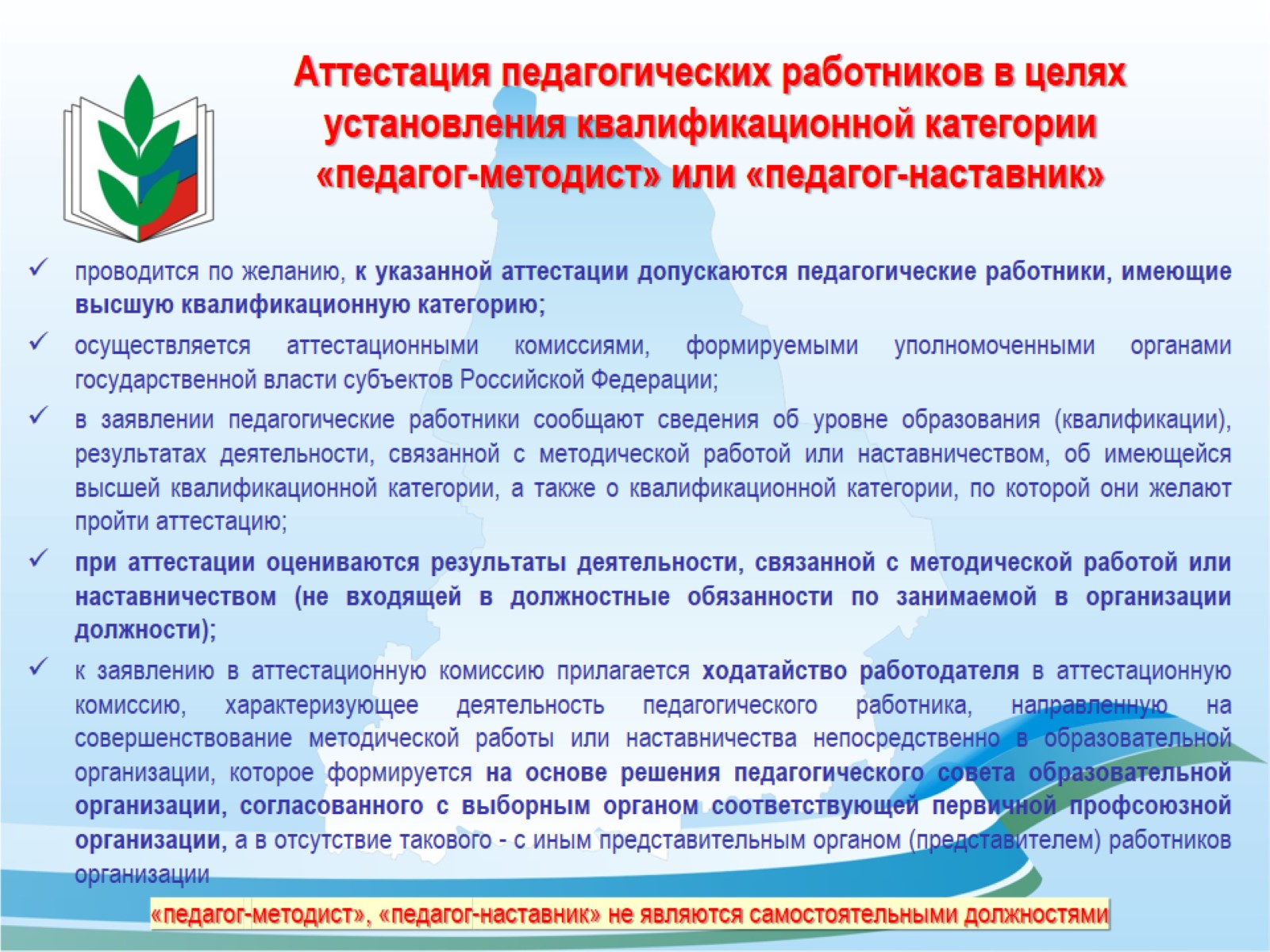 Аттестация педагогических работников в целях установления квалификационной категории «педагог-методист» или «педагог-наставник»
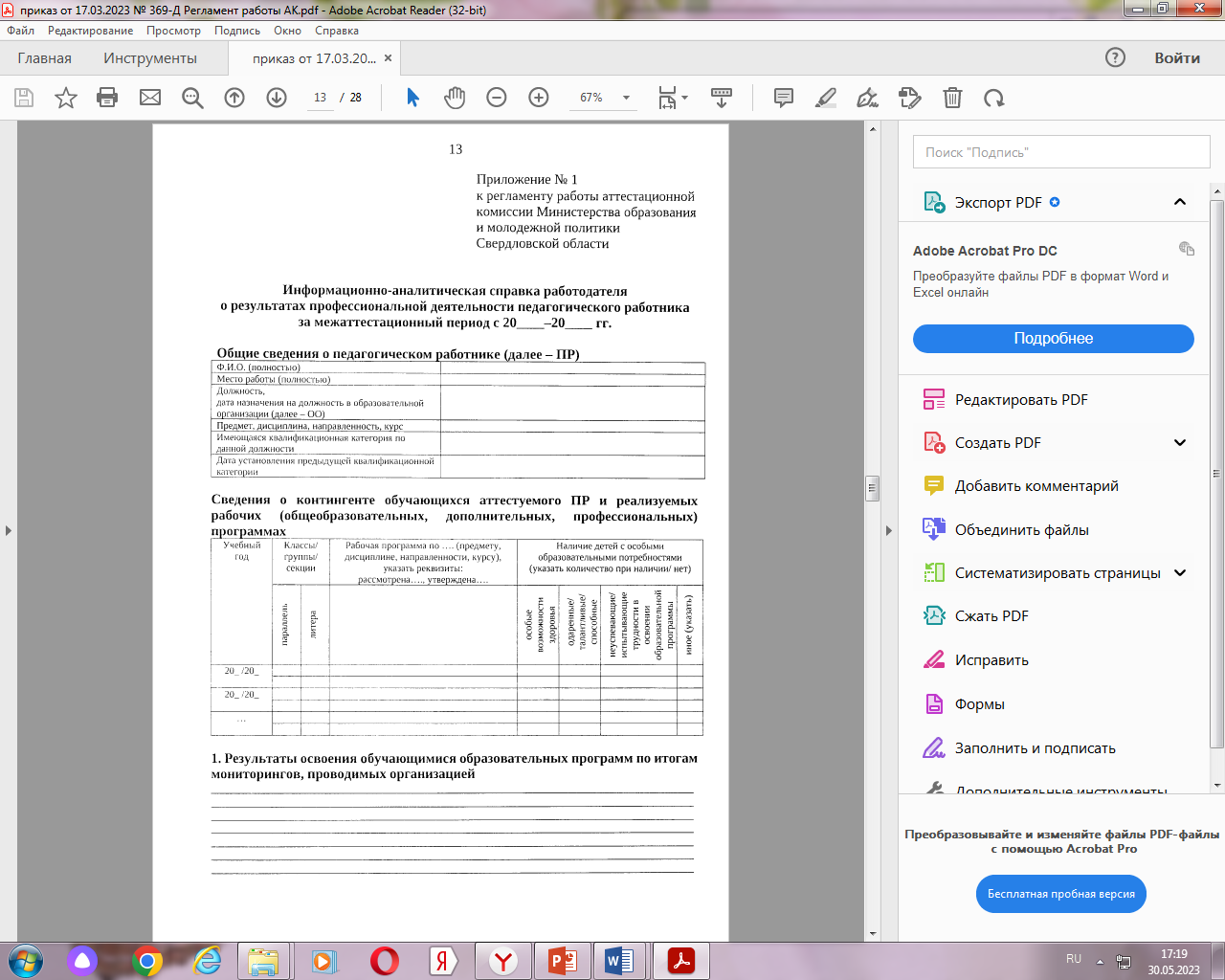 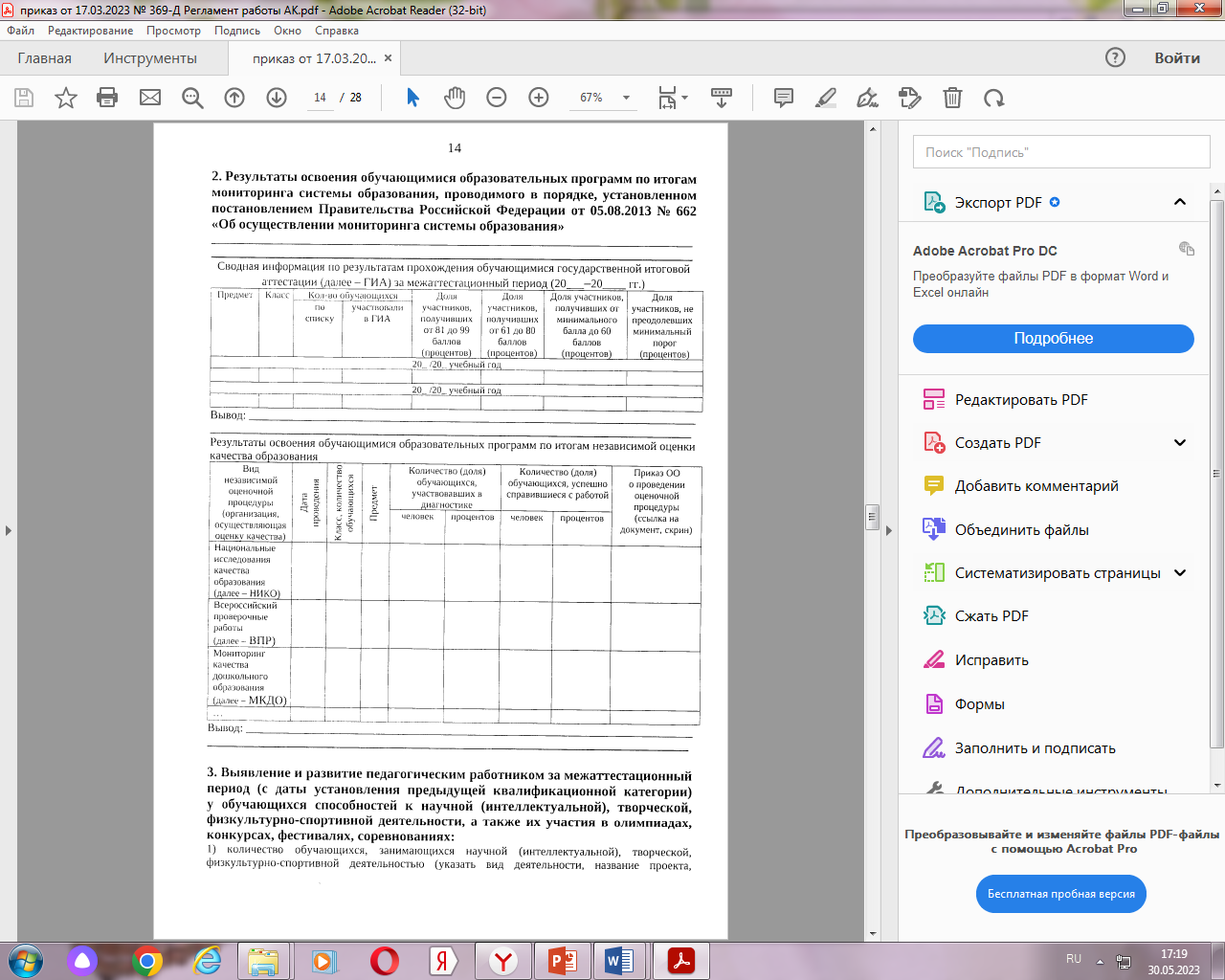 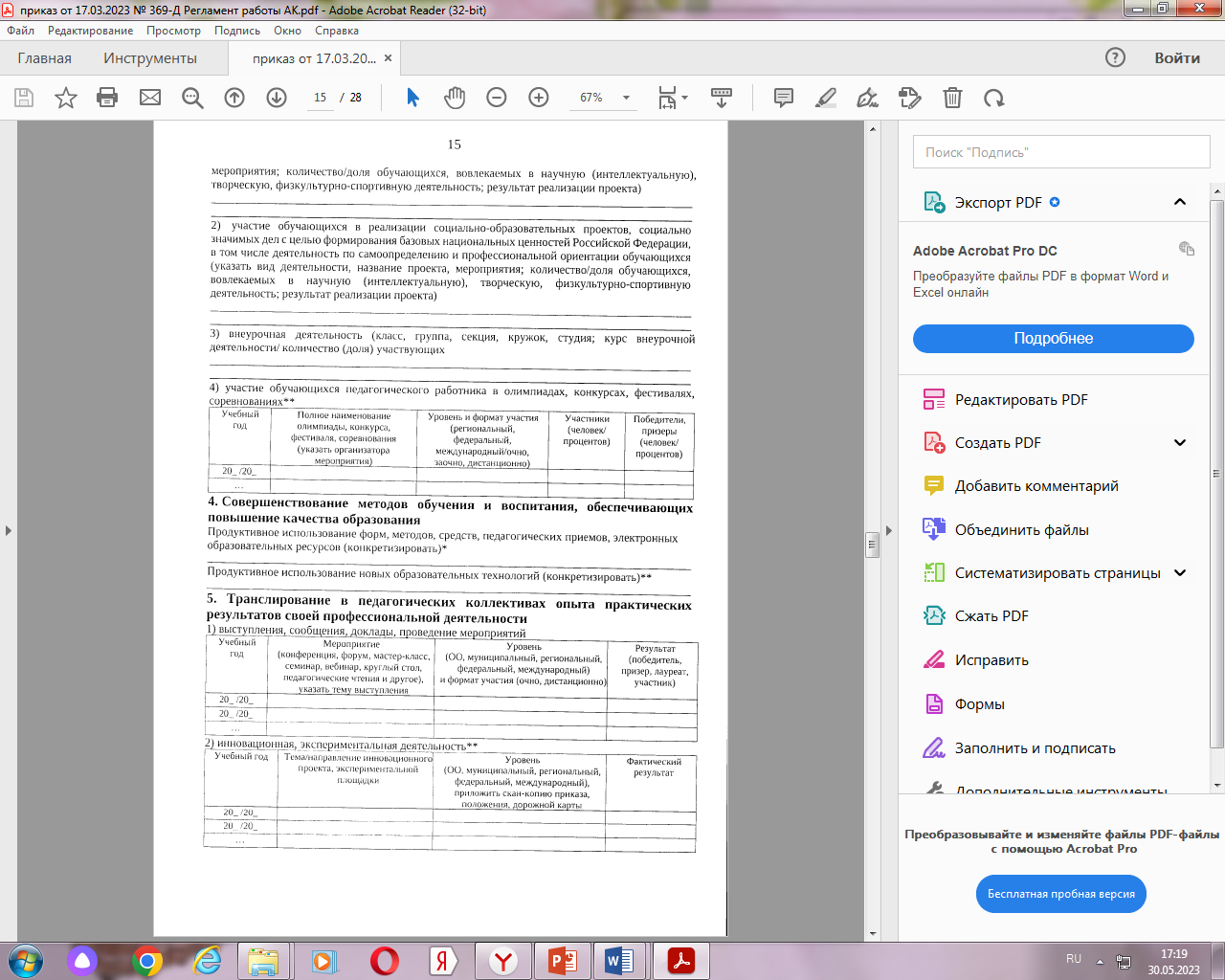 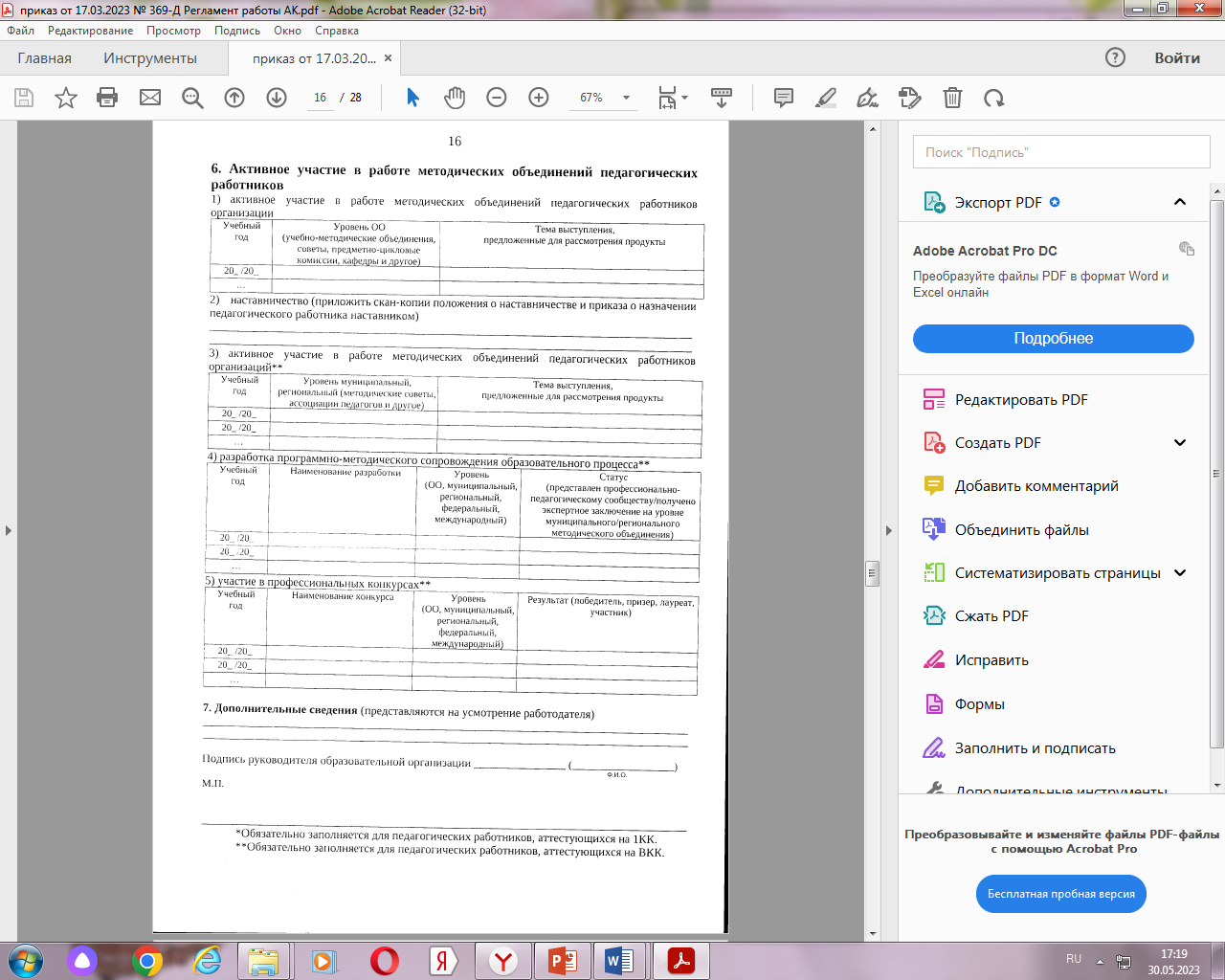 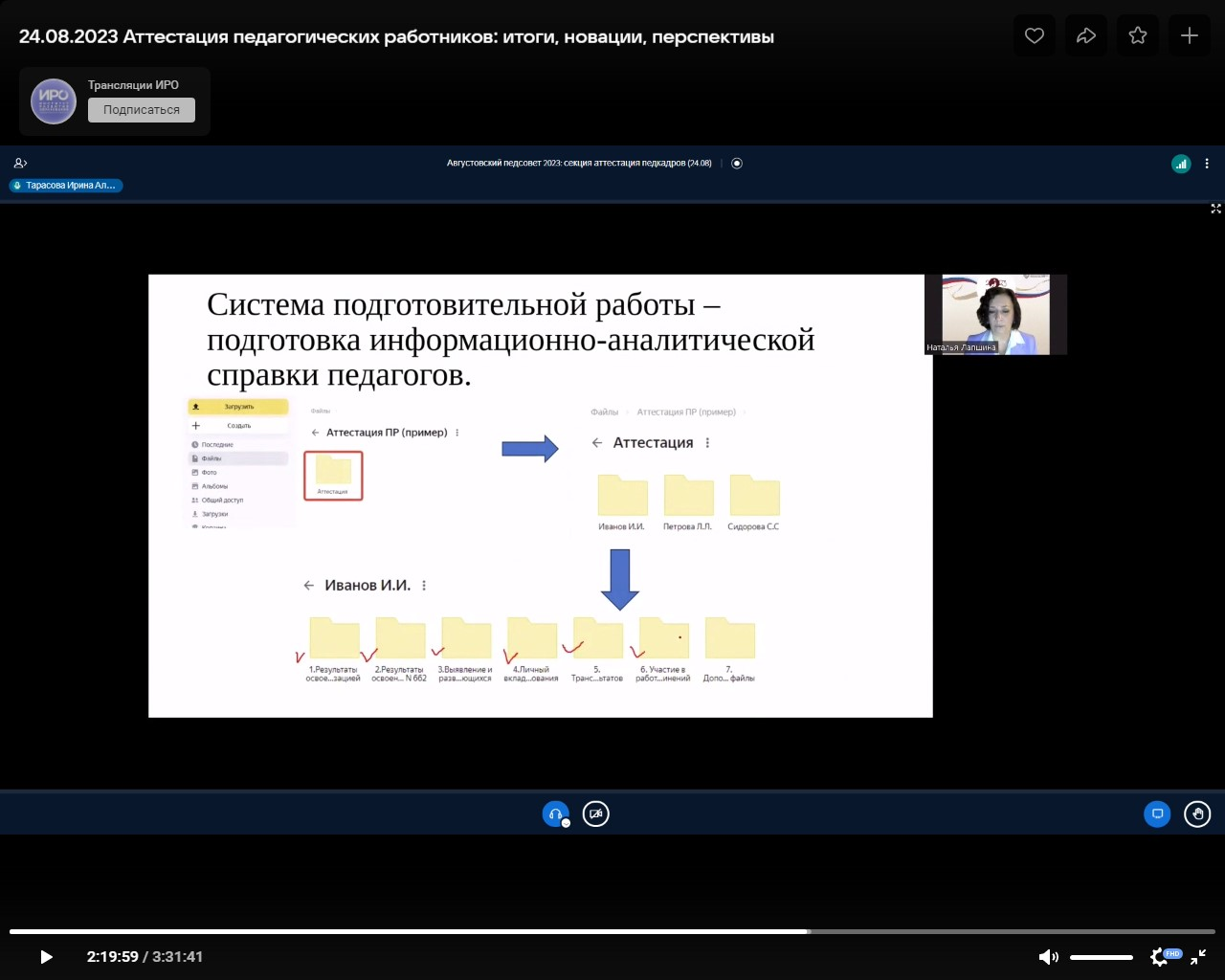 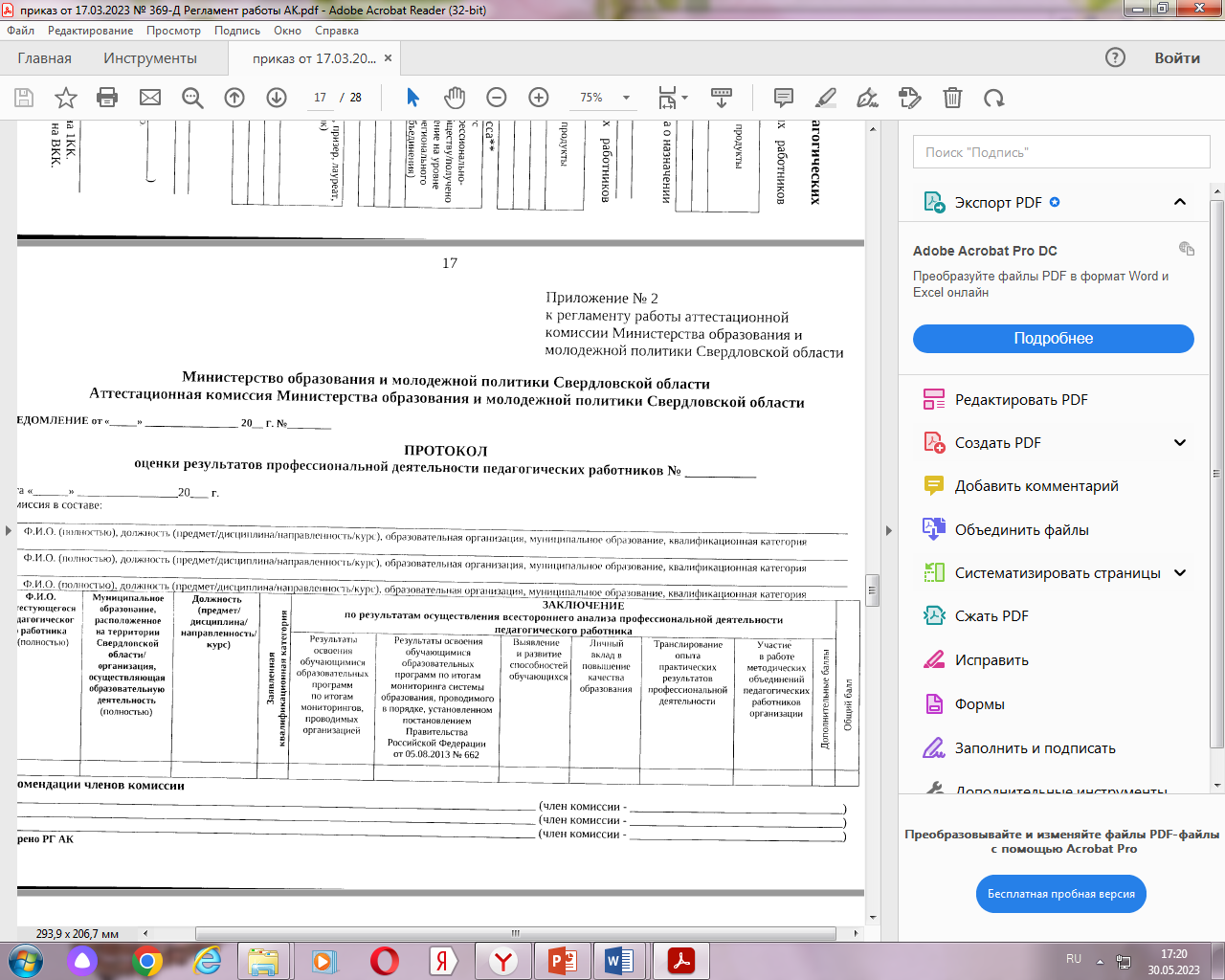 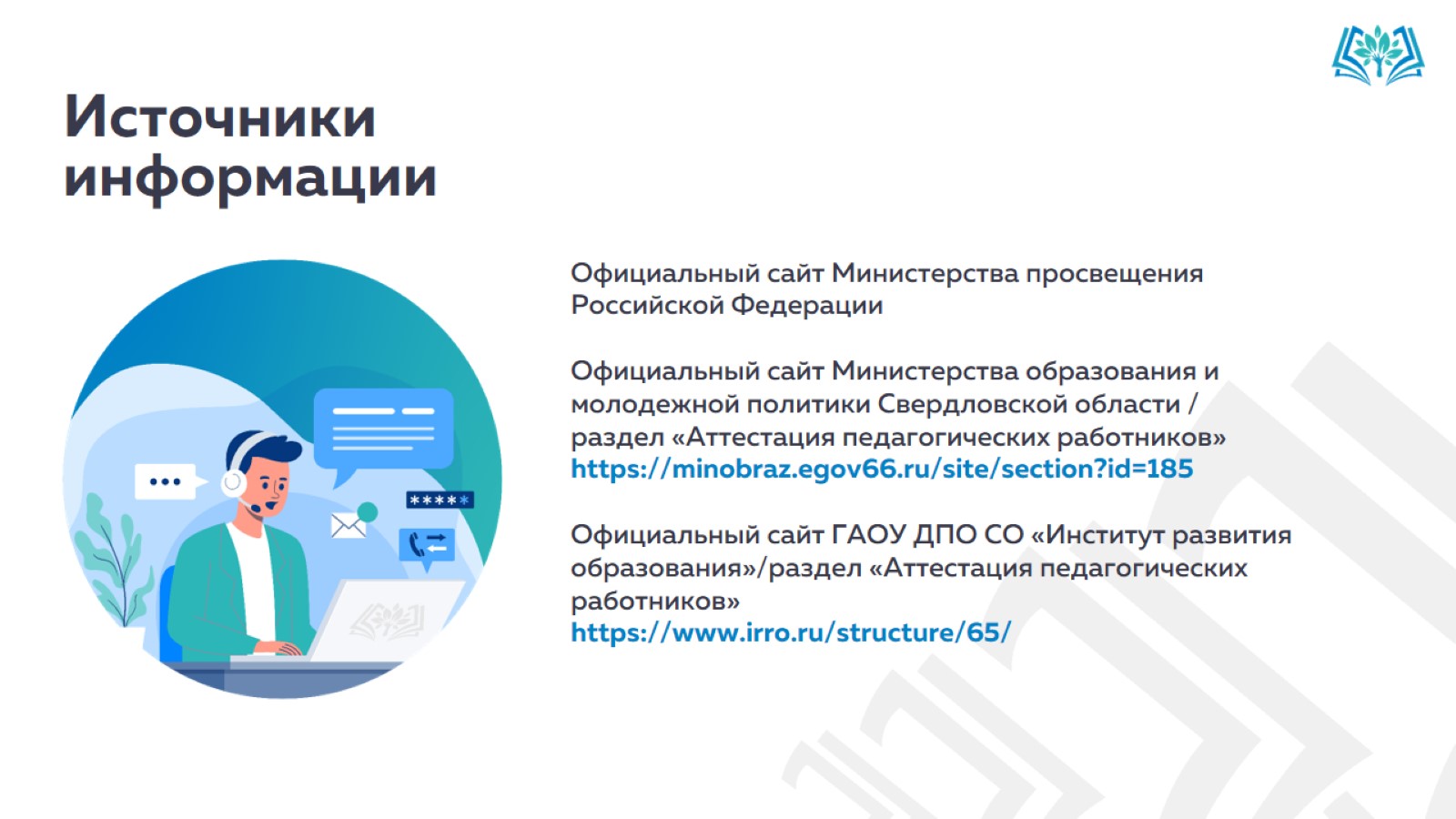